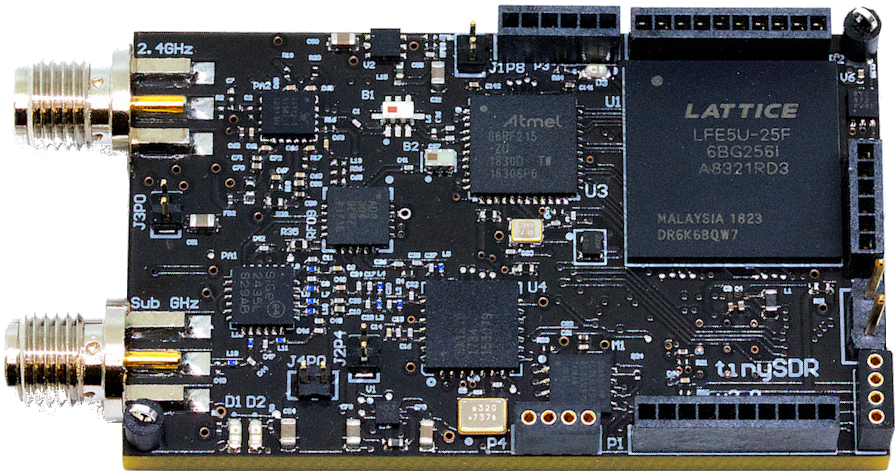 TinySDR
Mehrdad Hessar*, Ali Najafi*, Vikram Iyer, Shyam Gollakota
*Co-primary Student Authors
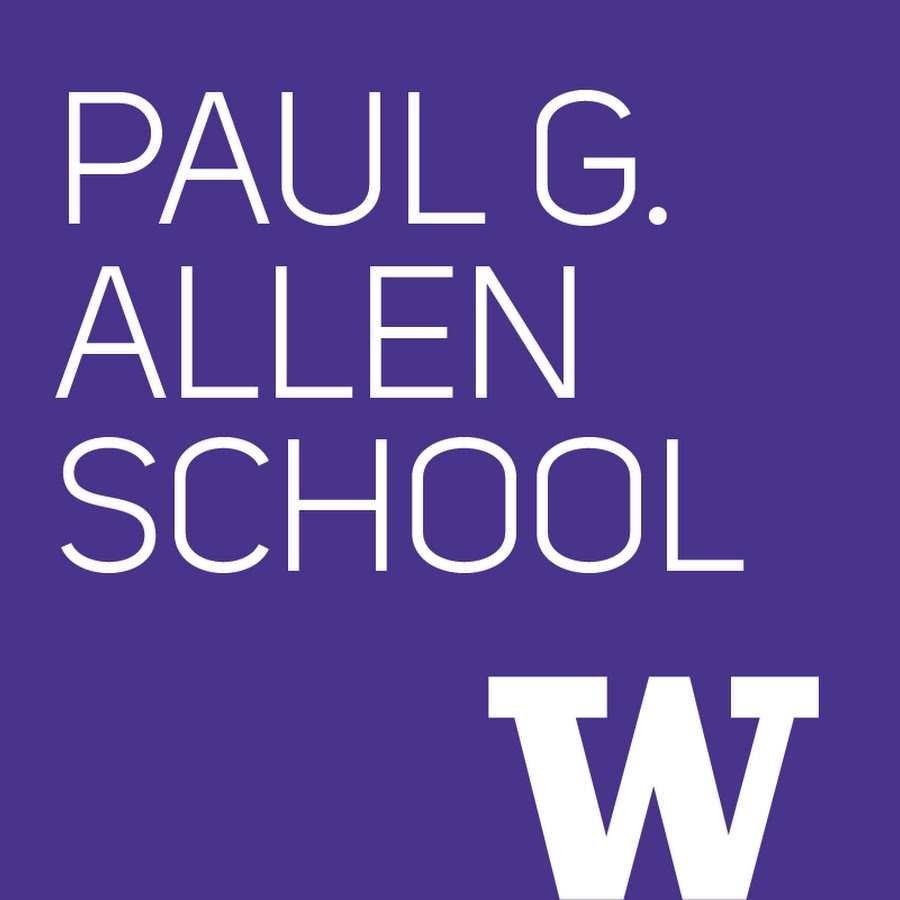 IoT Ecosystem is Fast-Changing
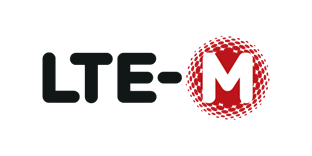 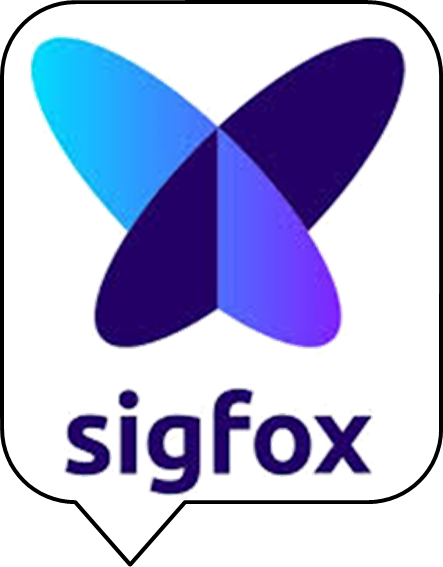 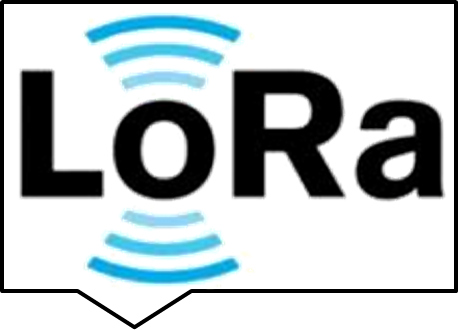 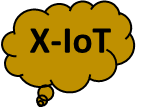 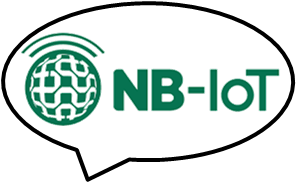 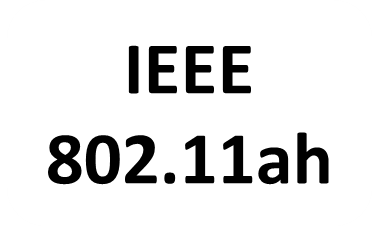 2017
???
2015
2016
2009
Academic community’s impact has been limited
Each protocol requires a dedicated inflexible chip
Many are proprietary  Little room for innovation
Can’t easily scale IoT testbeds or develop
new low-power protocols
Ideal IoT Network Testbed
Battery-operated, duty-cycled SDR devices
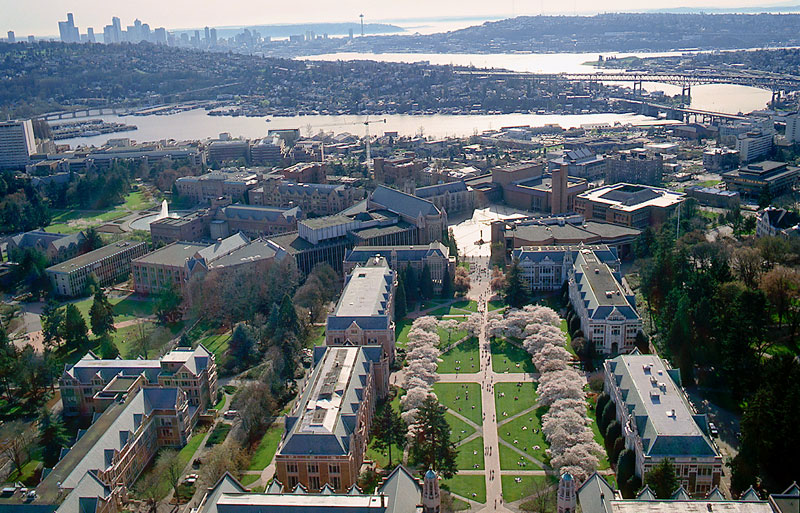 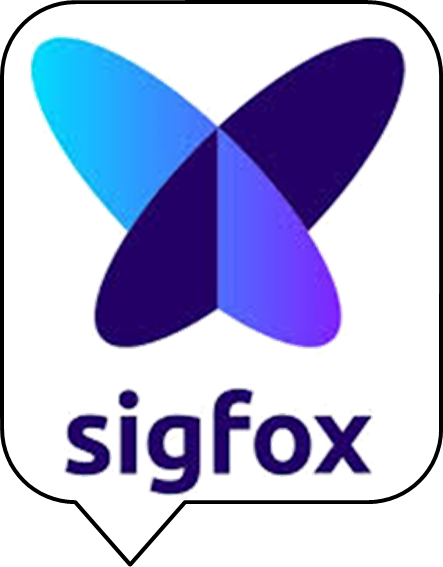 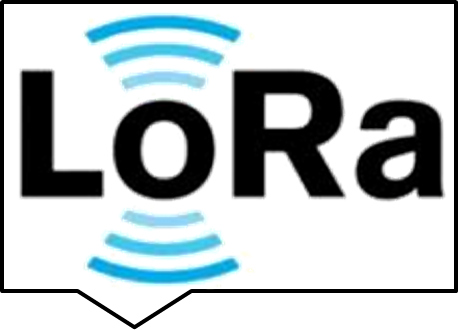 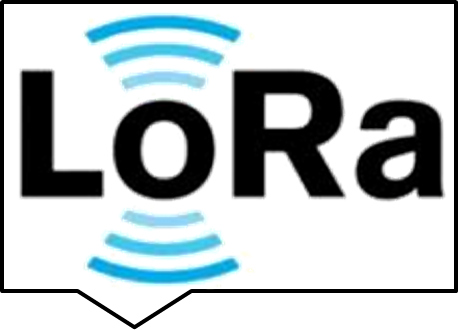 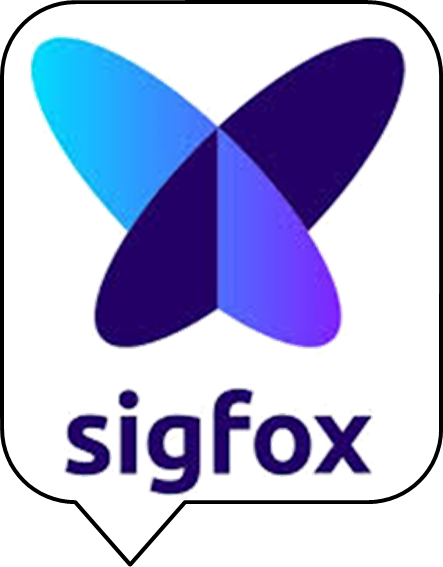 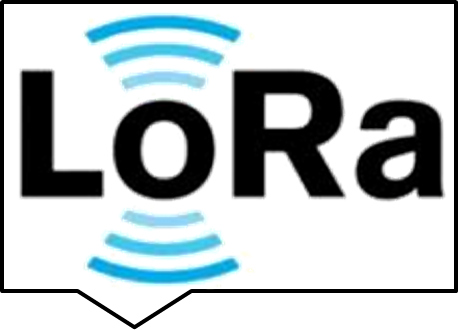 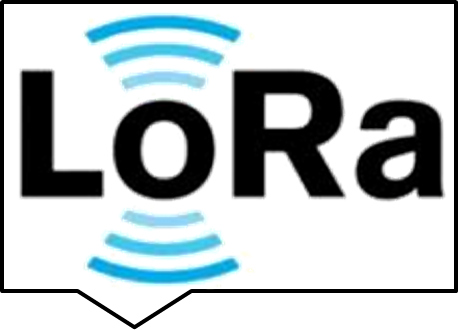 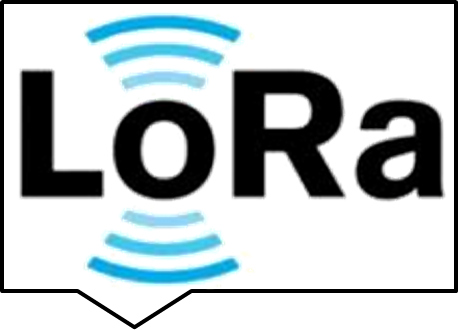 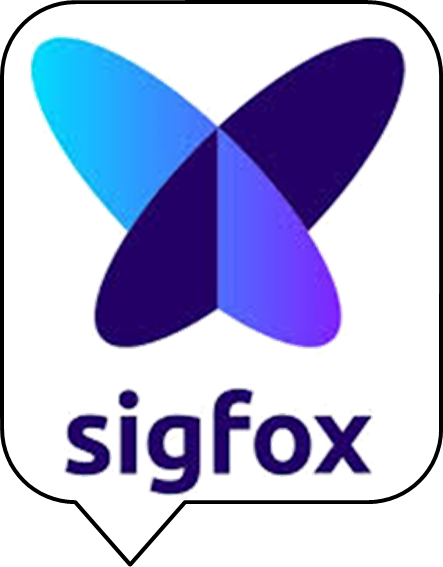 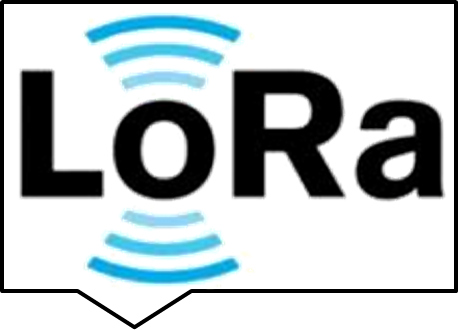 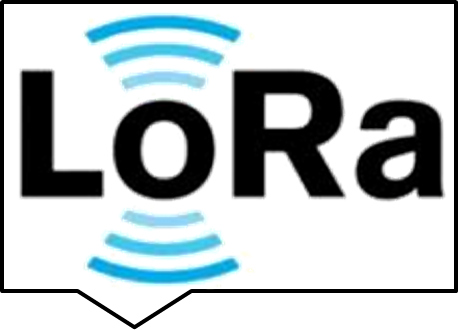 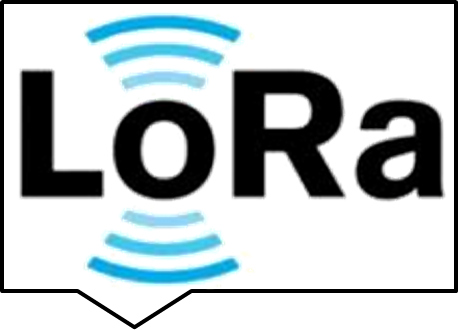 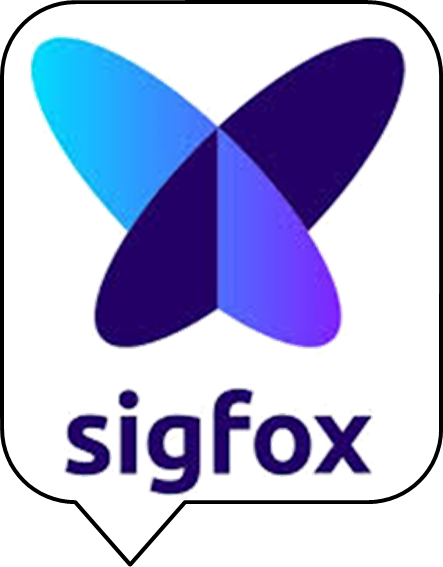 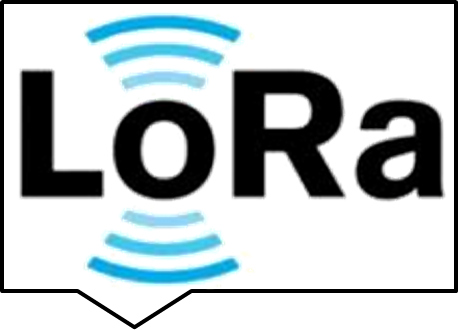 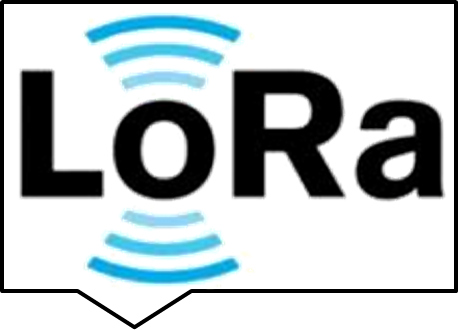 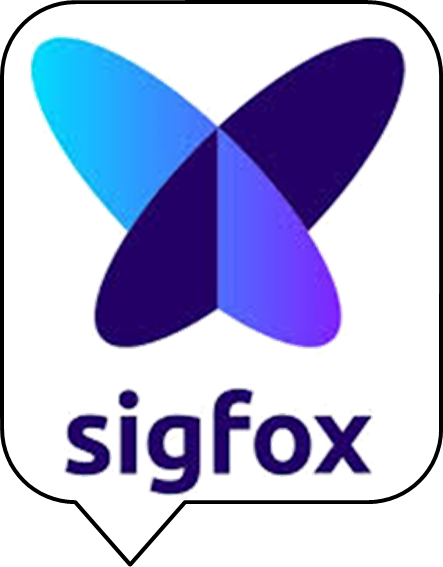 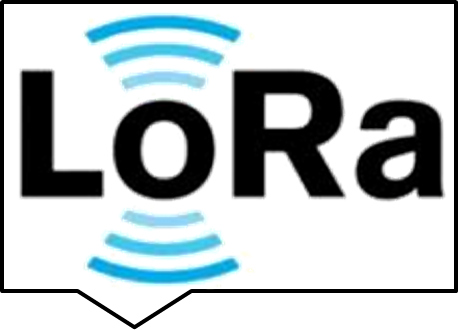 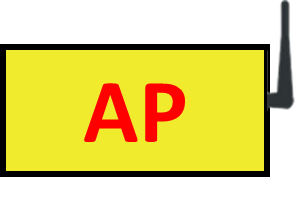 9
9
9
9
9
9
9
9
9
9
9
9
9
9
9
9
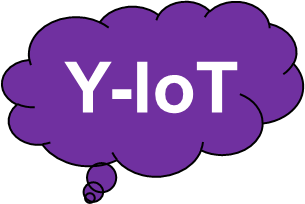 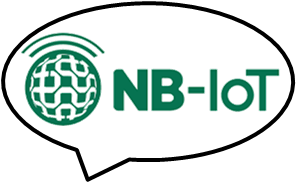 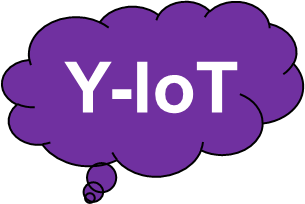 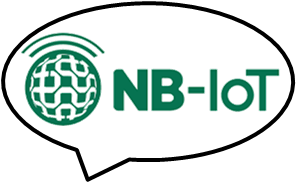 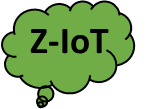 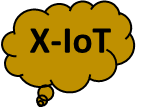 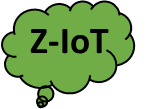 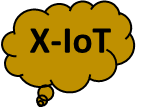 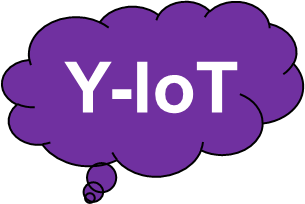 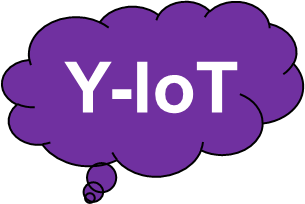 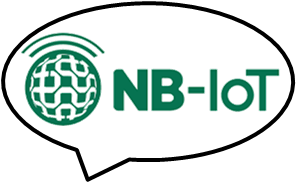 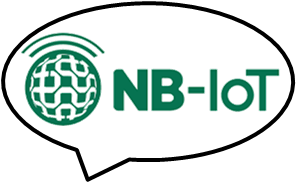 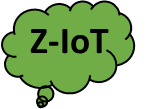 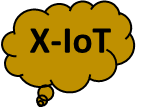 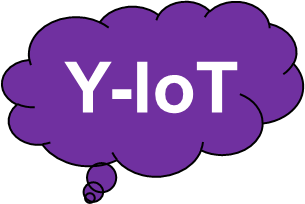 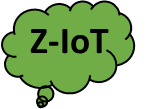 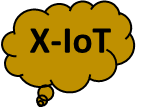 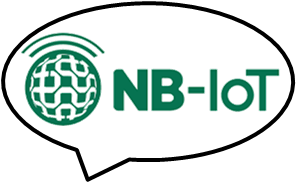 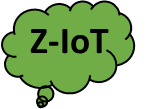 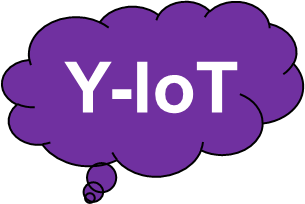 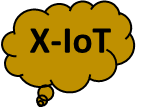 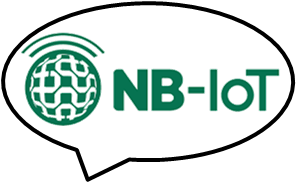 SDR must model constraints of IoT endpoints
Support duty-cycle  Ultra-low power sleep mode
Battery-operated  Low-power tx/rx mode
Ability to update PHY and MAC over-the-air wirelessly
Support interfaces with sensors
Existing SDRs don’t satisfy these requirements
Sleep power 10000 times too high
Radio module consumes high power for tx/rx
Require USB or Ethernet to update firmware
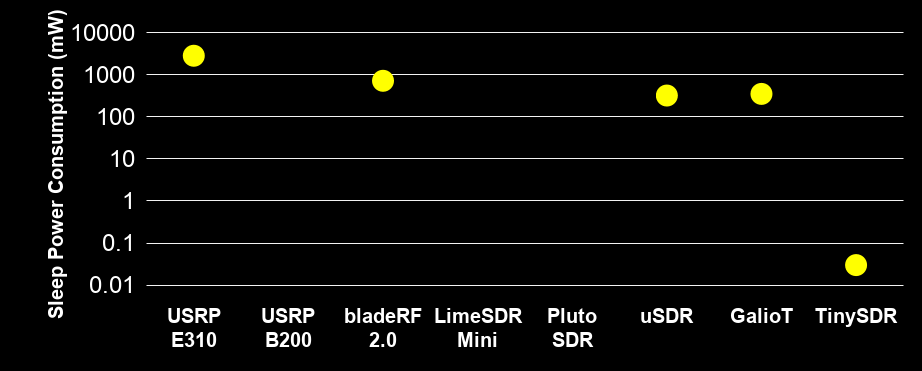 1400
10000
N/A
N/A
N/A
1200
1000
1000
100
Sleep Power
Consumption (mW)
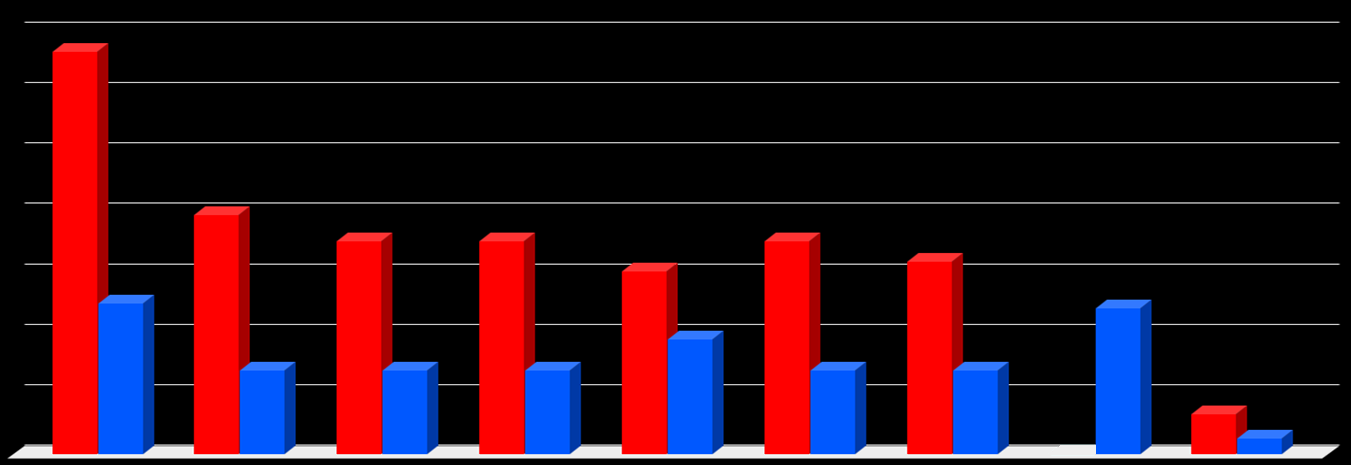 800
RX
TX
10
Power Consumption (mW)
600
1
400
0.1
200
0.01
0
Pluto
SDR
USRP
E310
USRP
B200
bladeRF
2.0
uSDR
GalioT
Pluto
SDR
LimeSDR Mini
TinySDR
No
TX
USRP
E310
USRP
B200
bladeRF
2.0
uSDR
GalioT
LimeSDR Mini
TinySDR
UBX 40
TinySDR
First low-power SDR platform which supports over-the-air update for PHY and MAC layers

30uW in sleep mode
10000x lower than existing platforms

Supports 900MHz and 2.4GHz ISM frequency bands, 4MHz bandwidth and digital/analog sensor interfaces

Has high sensitivities that match custom radio chipsets
-126 dBm sensitivity for LoRa at 6 Kbps
-94 dBm sensitivity for Bluetooth beacons
TinySDR Platform Design
Physical layer design
MAC layer design
Over-the-air update
Physical Layer Requirements
I/O supports 4MHz bandwidth
Each I/Q sample 32bits  128Mbps
Real-time processing of 128Mbps data
De/modulation running at line rate
Achieve these I/O and processing capabilities on a low-power device
Low-Power FPGA for PHY
Flash-Based
SRAM-Based
Sleep
Built-in sleep mode
Requires shutoff
Boot Time
4-5 ms
20ms
Cost
> $40
$5-6
We use Lattice ECP5 SRAM-based FPGA
Operate FPGA at 64MHz 
Has sufficient resources; LoRa Modulator (4%) Demodulator (11%)
TinySDR Platform Design
Physical layer design
MAC layer design
Over-the-air update
FPGA for MAC leads to energy waste
LoRa
FPGA ON: wasting 127mJ
Sleep
Rx slot 1
Rx slot 2
Packet
End Device
1 second
1 second
Base station
Our Solution: IoT MAC on Microcontroller
Enables energy efficient MAC protocol
Consumes only 2μW in sleep mode
More than 10000 times less than FPGA
Big advantage of programmability
C programming vs HDL programming
Speed up innovation for MAC researchers
TinySDR Platform Design
Physical layer design
MAC layer design
Over-the-air update
Over-the-Air Update
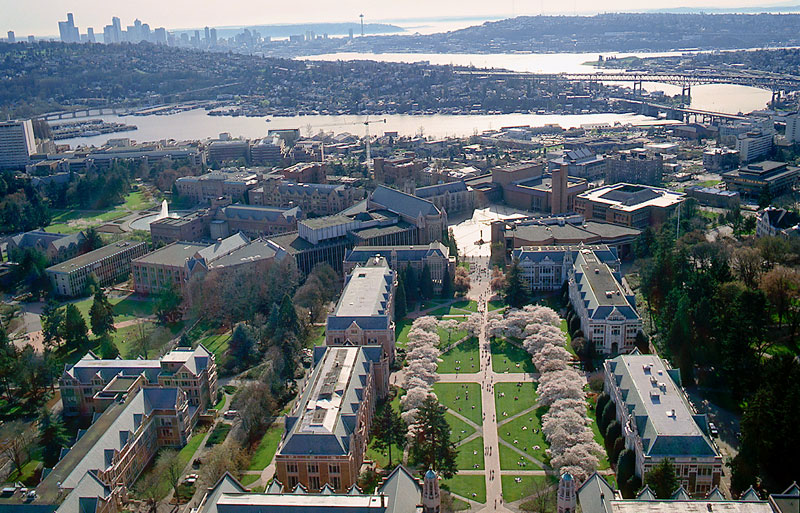 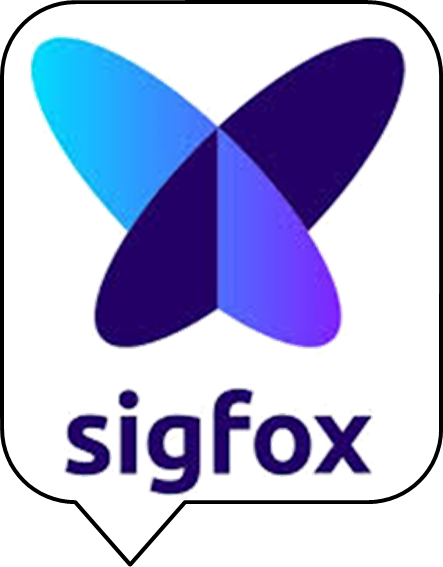 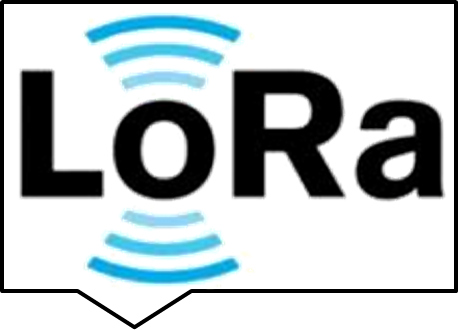 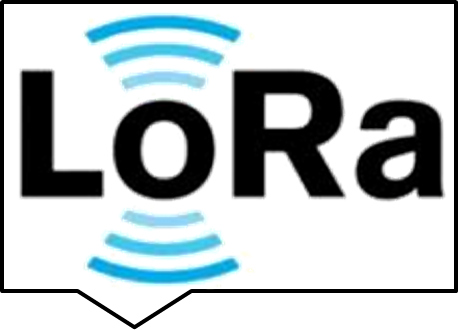 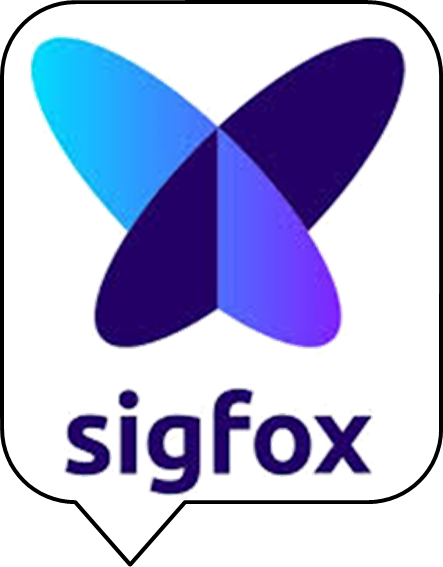 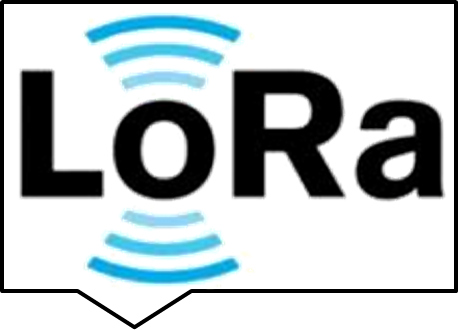 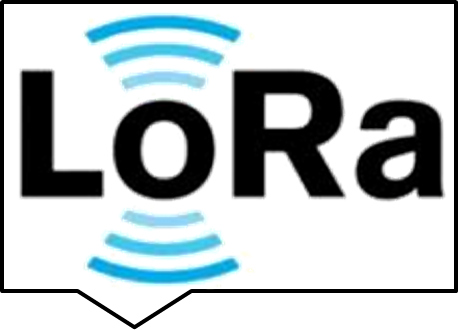 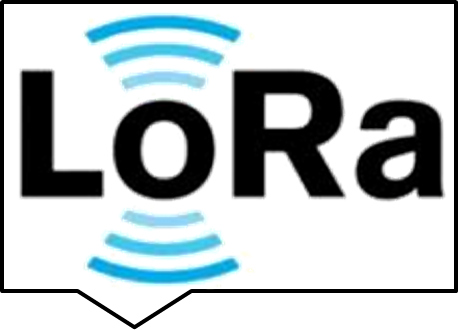 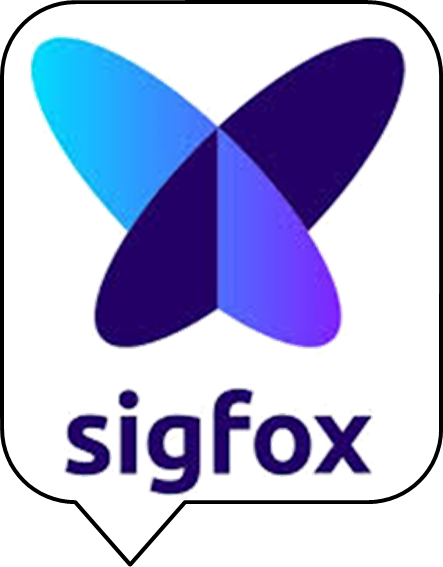 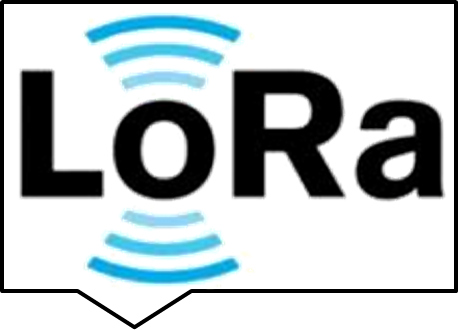 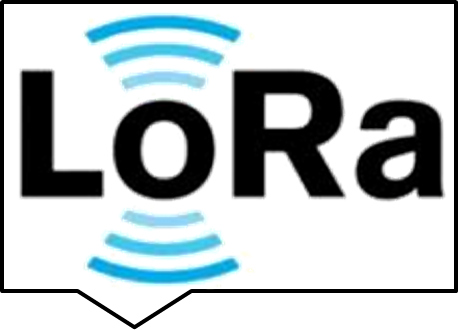 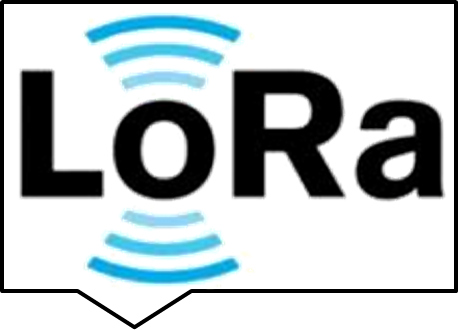 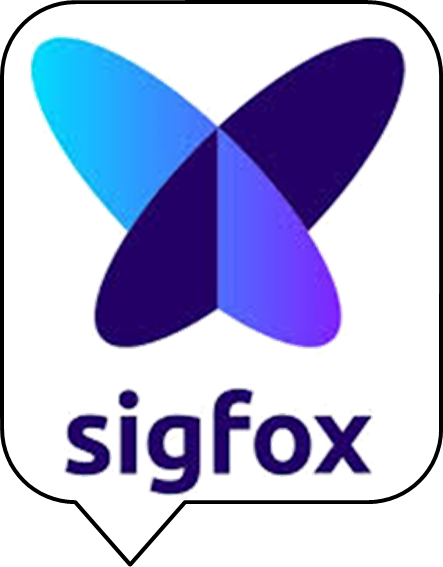 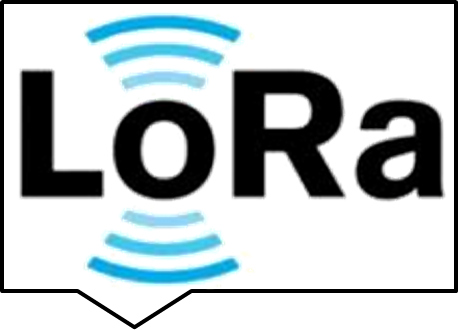 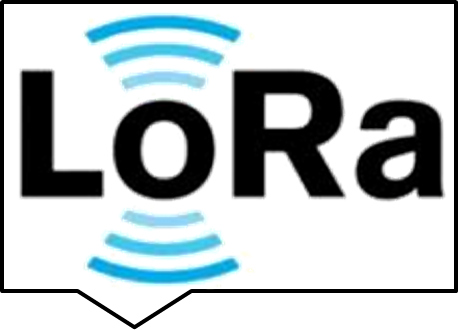 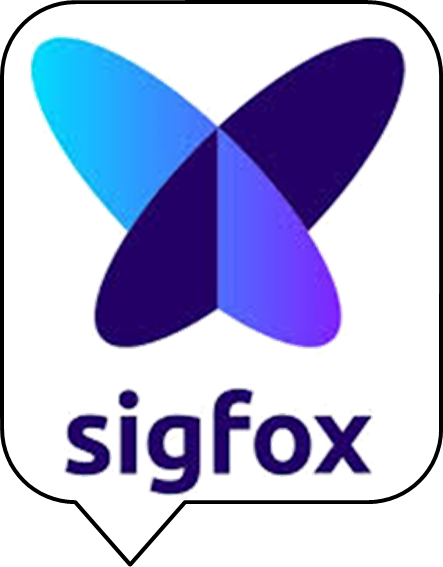 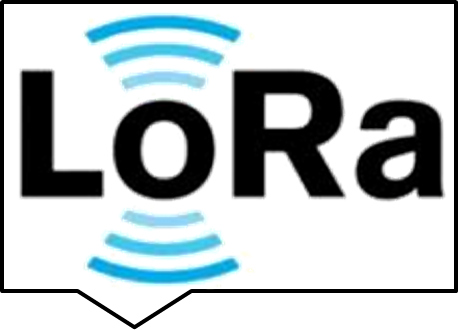 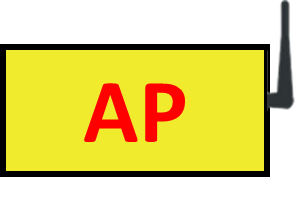 9
9
9
9
9
9
9
9
9
9
9
9
9
9
9
9
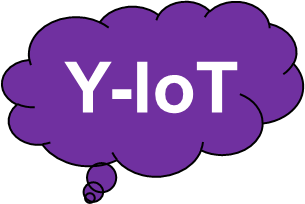 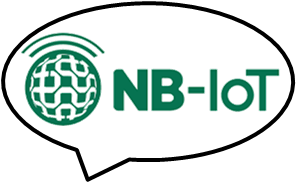 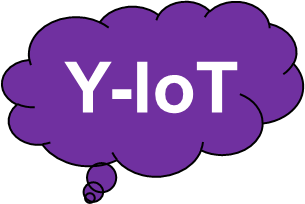 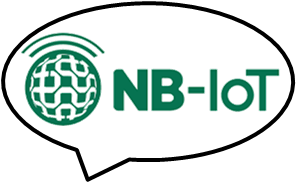 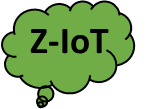 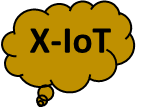 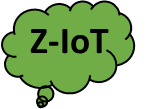 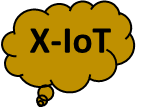 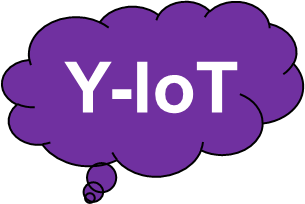 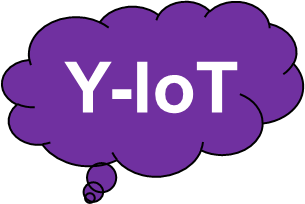 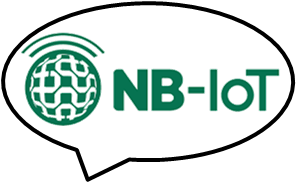 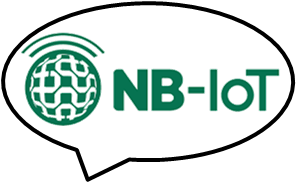 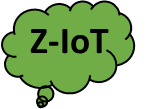 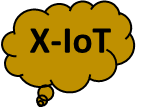 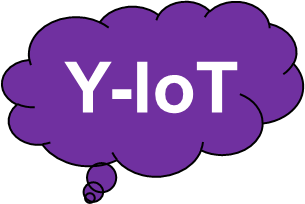 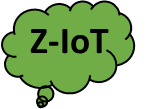 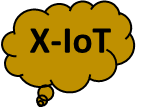 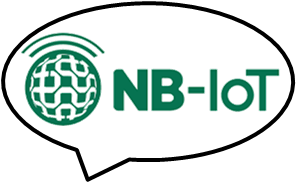 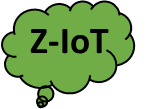 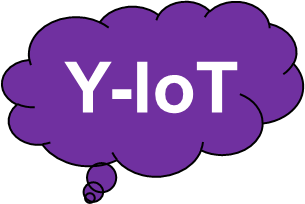 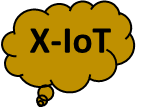 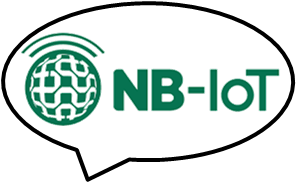 Dedicated Backbone Radio
Why dedicated radio?
Support fail-safe mode if PHY or MAC layer have issue
Which radio?
Supports long range up to a kilometer
Low-power consumption in Rx/Tx modes
LoRa
Challenge: Large FPGA/MCU firmware
570KB FPGA file takes 14 min at 5kbps
Our Solution: Compress Chunks of Firmware
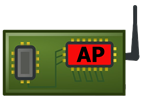 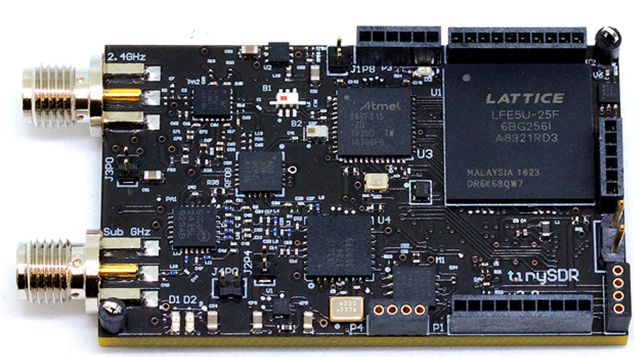 1
2
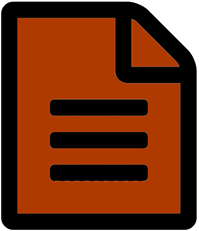 Flash
3
Microcontroller
4
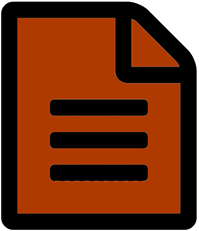 Memory
Compression
3
4
2
1
. . .
FPGA
1
2
3
4
. . .
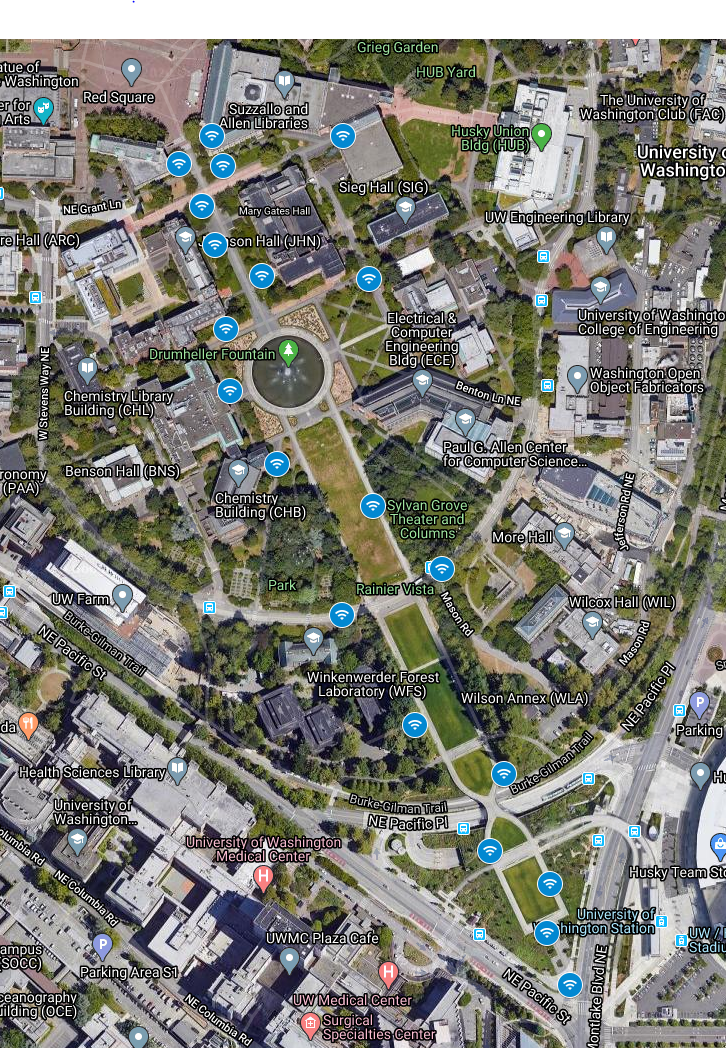 Over-the-Air Update: Evaluation
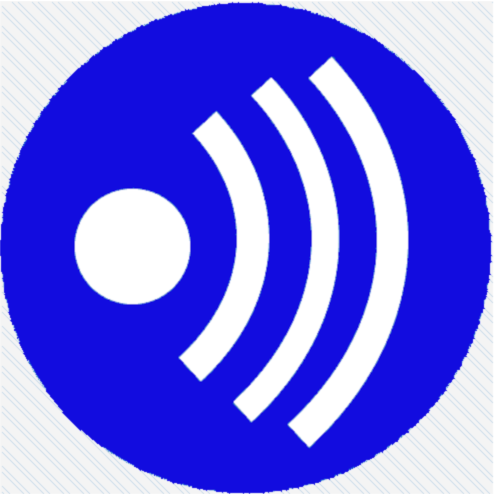 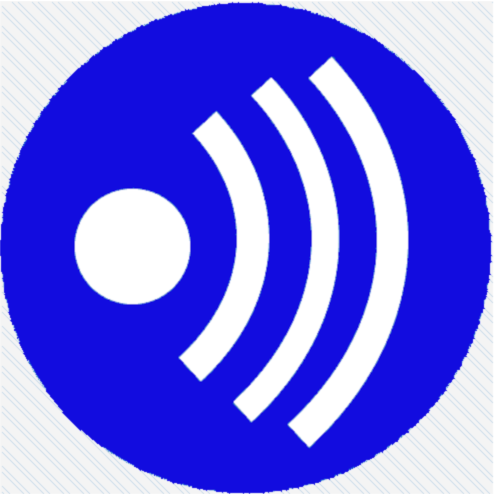 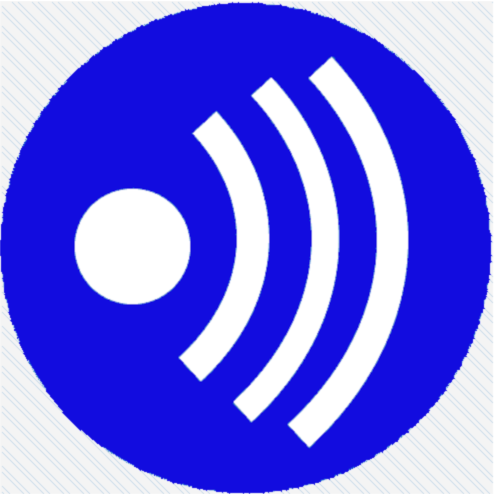 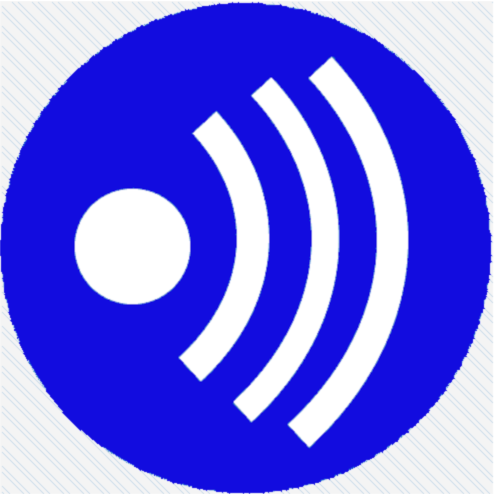 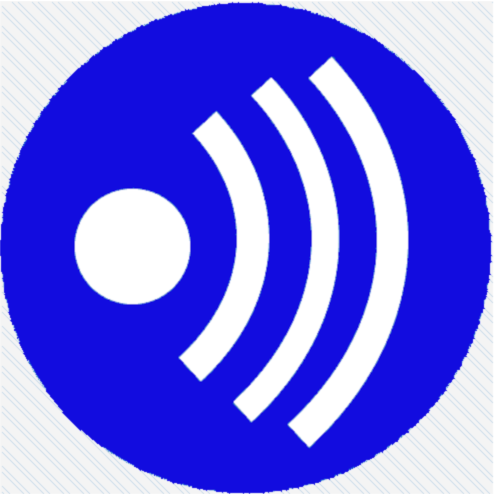 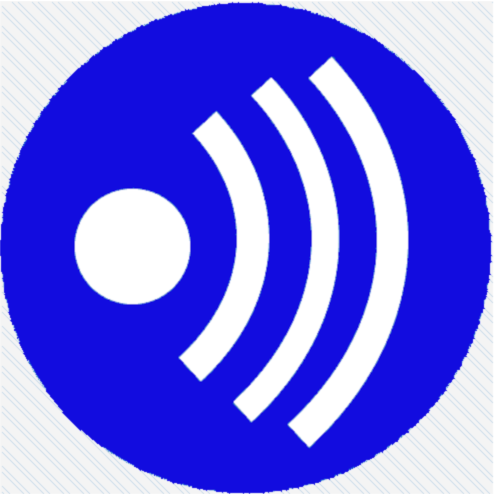 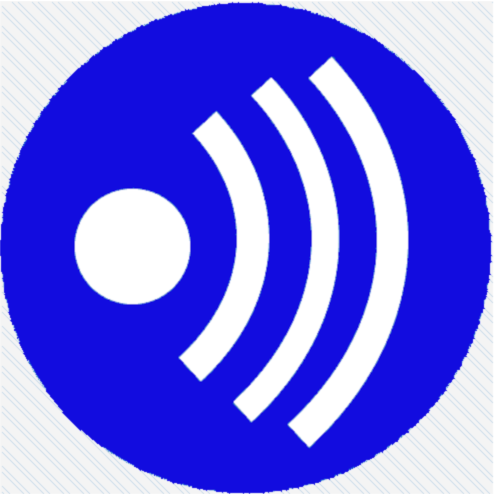 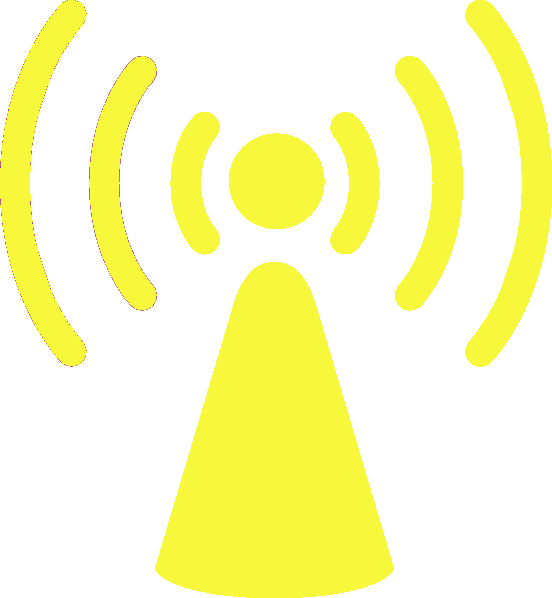 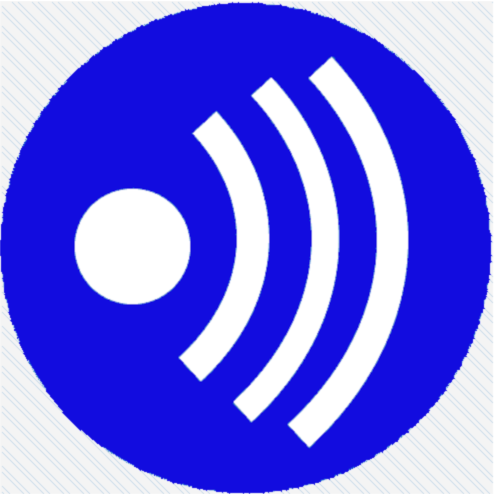 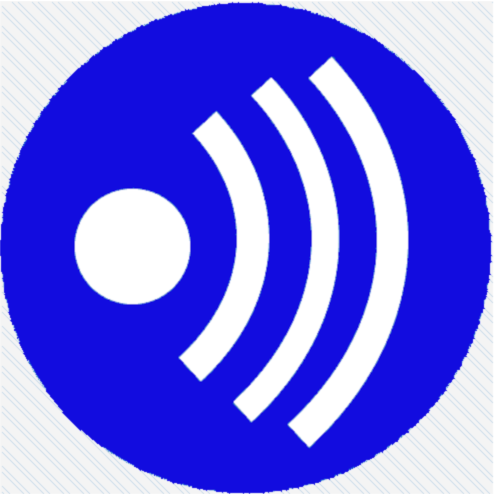 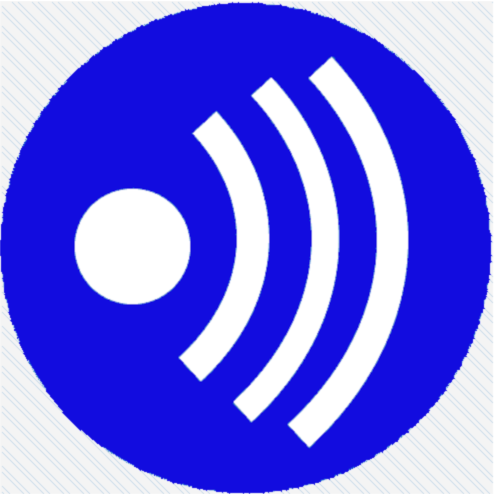 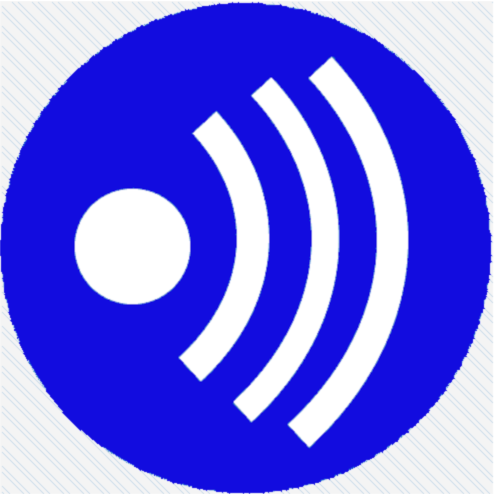 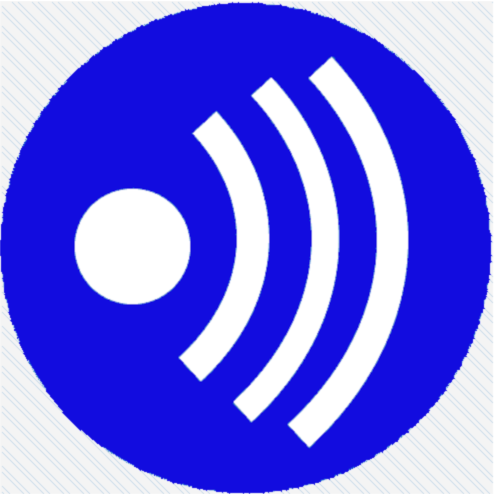 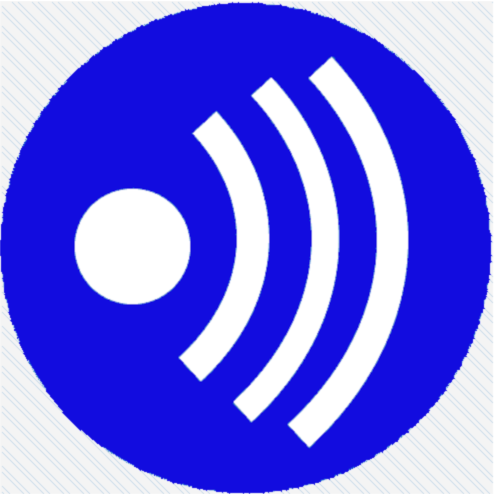 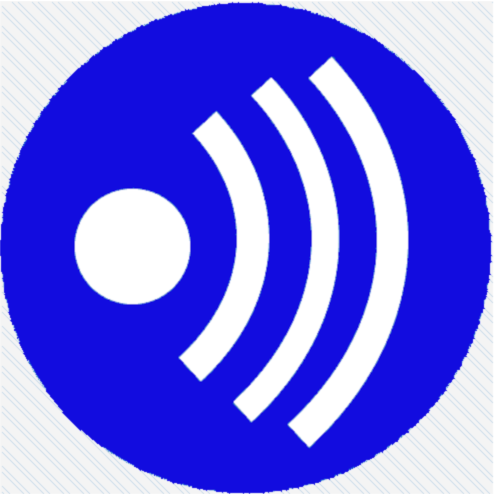 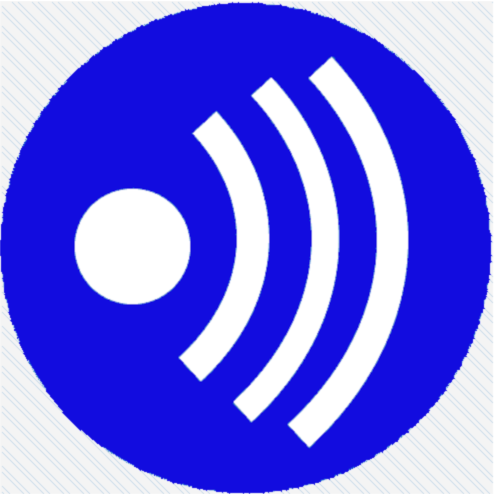 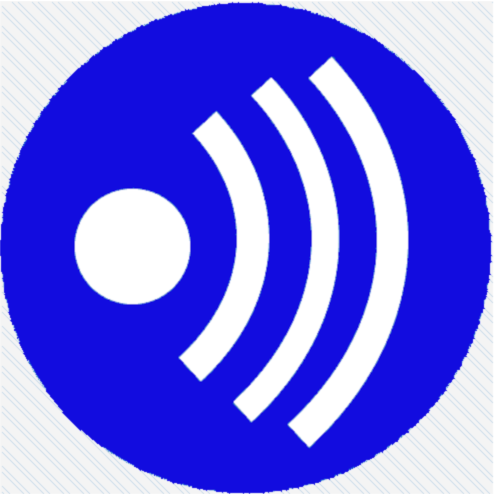 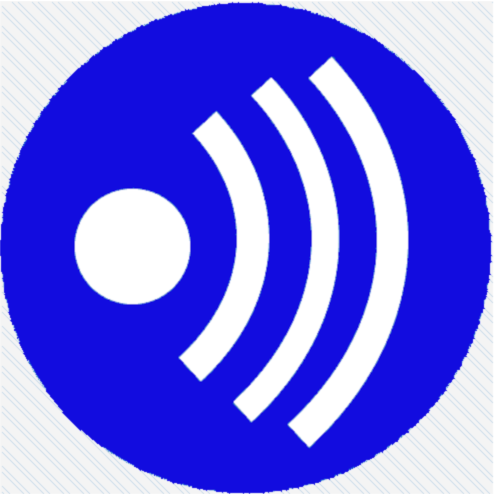 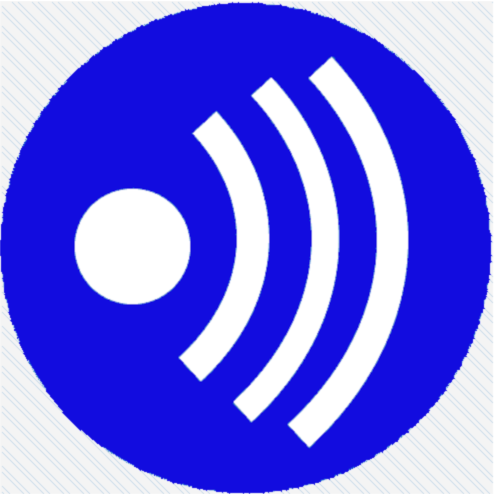 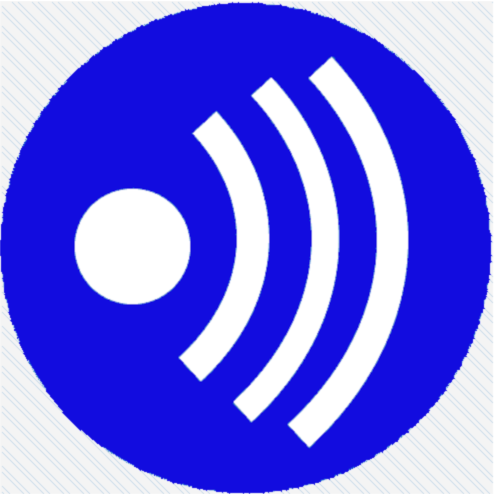 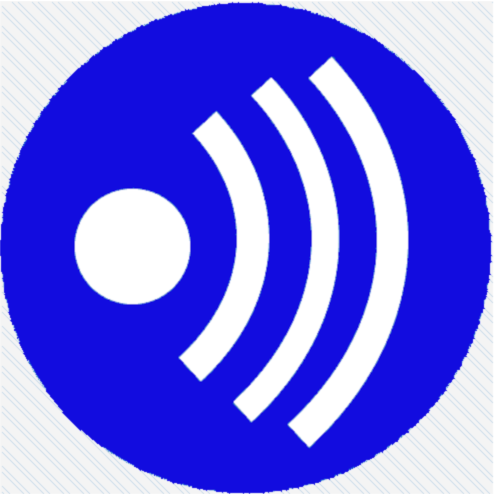 Over-the-Air Update: Evaluation
FPGA: LoRa
FPGA: BLE
MCU: LoRa/BLE
1
0.8
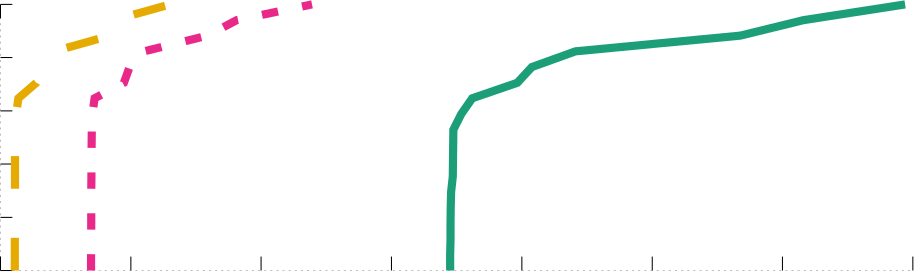 0.6
CDF
0.4
0.2
0
0.5
1
1.5
2
2.5
3
3.5
4
Duration (minutes)
Update LoRa 2100 times and BLE 5600 times
TinySDR Architecture
Physical Layer
FPGA
2.4 GHz I/Q
Sub-GHz I/Q
VMCU
ADC
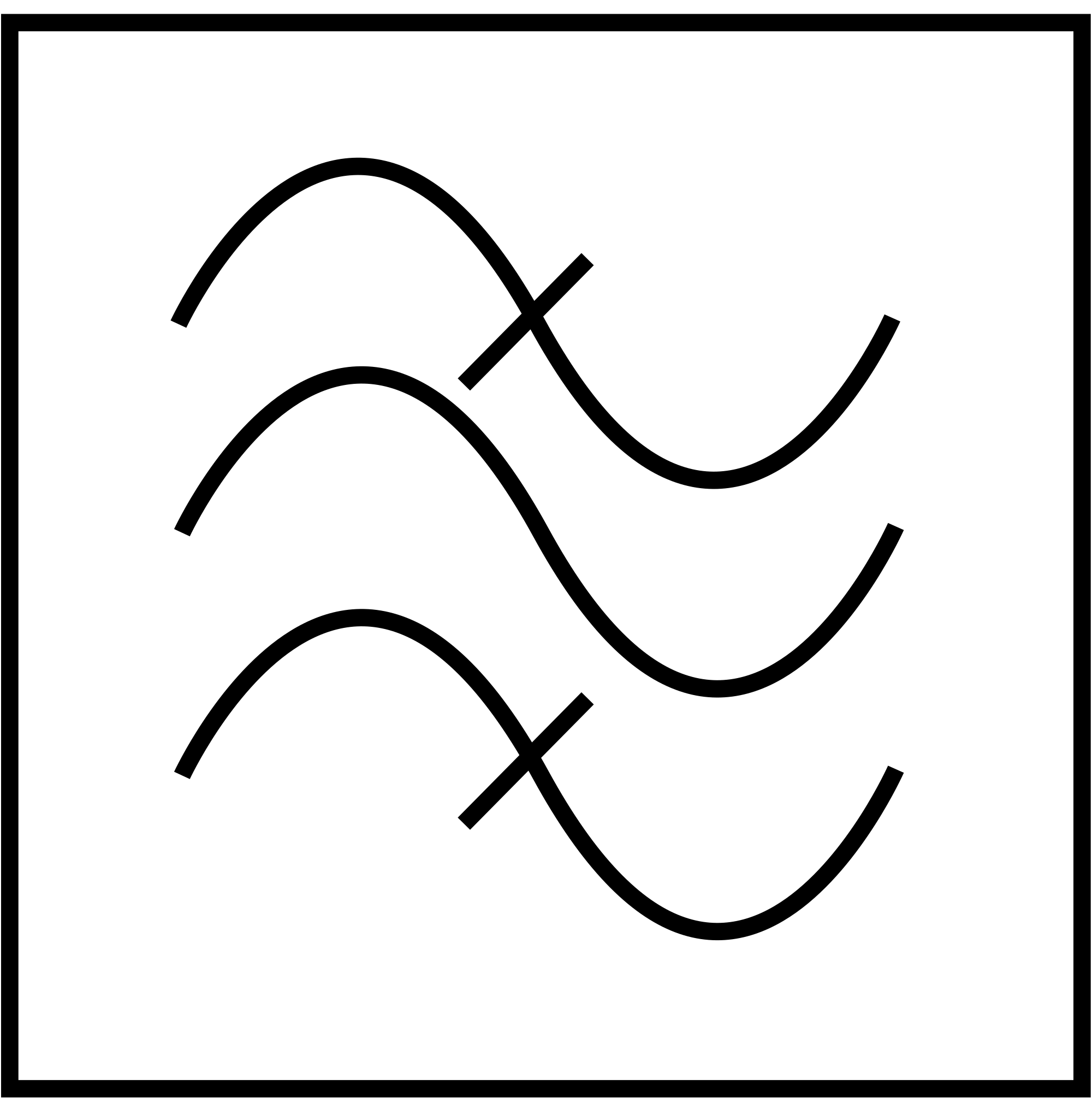 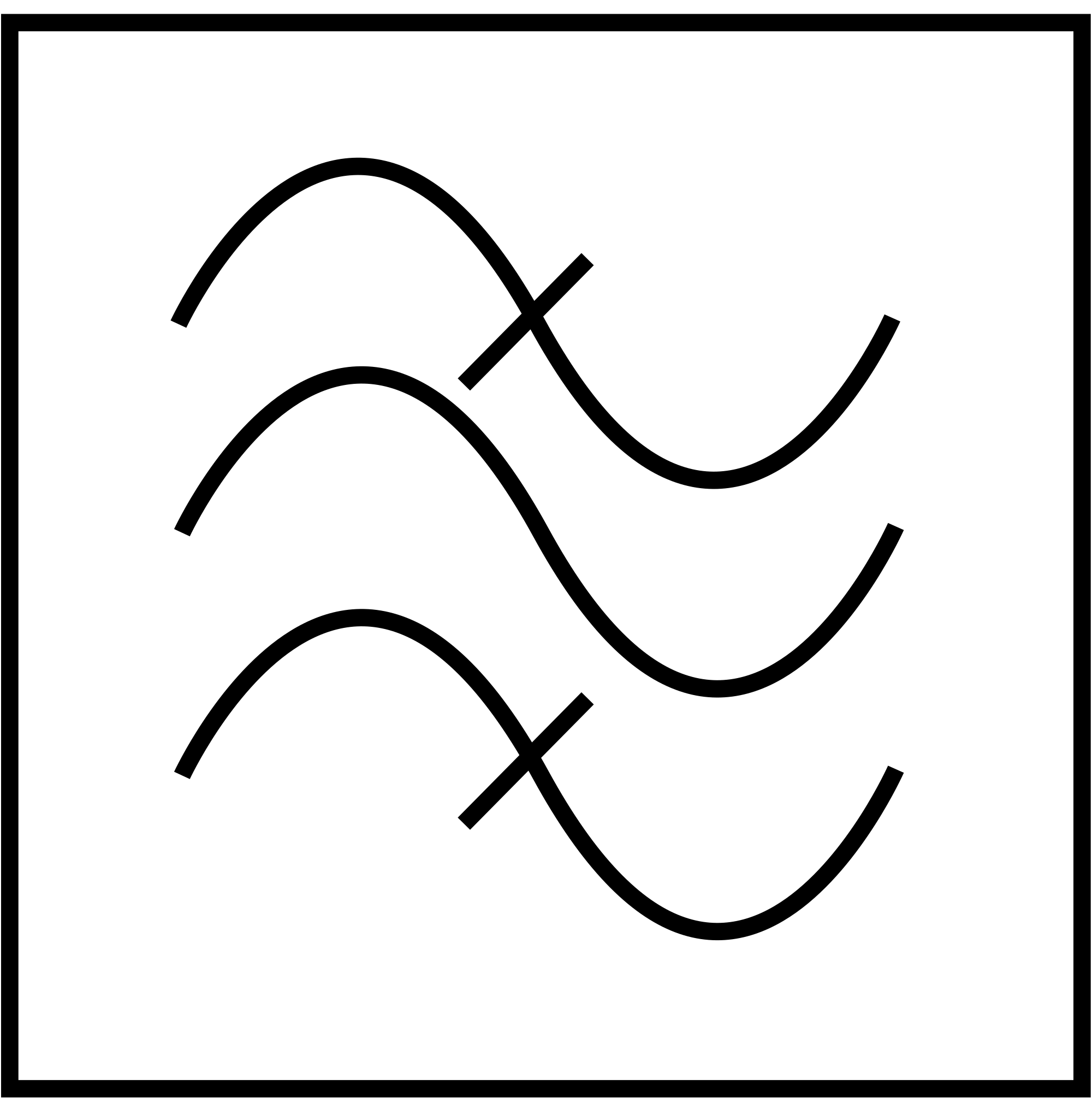 VFPGA
VBat
DAC
Controller
MAC Protocols
VPA
LoRa Radio
Flash
.
.
Sensor
.
Over-the-Air
Programming
Power
Management [30μW]
Microcontroller
TinySDR
First low-power SDR platform which supports over-the-air update for PHY and MAC layers

30uW in sleep mode
10000x lower than existing platforms

Supports 900MHz and 2.4GHz ISM frequency bands, 4MHz bandwidth and digital/analog sensor interfaces

Has high sensitivities that match custom radio chipsets
-126 dBm sensitivity for LoRa at 6 Kbps
-94 dBm sensitivity for BLE beacon